Reklamy żywnościw programach dla dzieci
STOPIEŃ REALIZACJI POSTANOWIEŃ PRZYJĘTYCH W POROZUMIENIU NADAWCÓW TELEWIZYJNYCH
ustawa
Art. 16b ust. 3a
Art. 16b ust. 3b
Audycjom dla dzieci nie powinny towarzyszyć przekazy handlowe dotyczące artykułów spożywczych lub napojów zawierających składniki, których obecność w nadmiernych ilościach w codziennej diecie jest niewskazana.
Krajowa Rada […] może określić […] 1) rodzaje artykułów spożywczych lub napojów zawierających składniki, których obecność w nadmiernych ilościach w codziennej diecie jest niewskazana, 2) sposób umieszczania w programach przekazów handlowych dotyczących tych artykułów […] dążąc do zachęcenia nadawców do przeciwdziałania promowaniu niezdrowego odżywiania wśród dzieci […]
samoregulacja
Nadawcy telewizyjni
Krajowa Rada Radiofonii i Telewizji
podstawą są:
ATM Grupa S.A.
Canal+ Polska S.A.
Lemon Records sp. z o.o.
Music TV sp. z o.o.
Stavka sp. z o.o.
Superstacja sp. z o.o.
Telewizja Polsat sp. z o.o.
Telewizja Polska S.A.
Telewizja Puls sp. z o.o.
Telewizja Republika S.A. 
The Walt Disney Company
TVN S.A.
TVS sp. z o.o.
VIMN Poland sp. z o.o.
kryteria żywieniowe
Związek Stowarzyszeń Rada Reklamy
Porozumienie nadawców
Polska Federacja Producentów Żywności
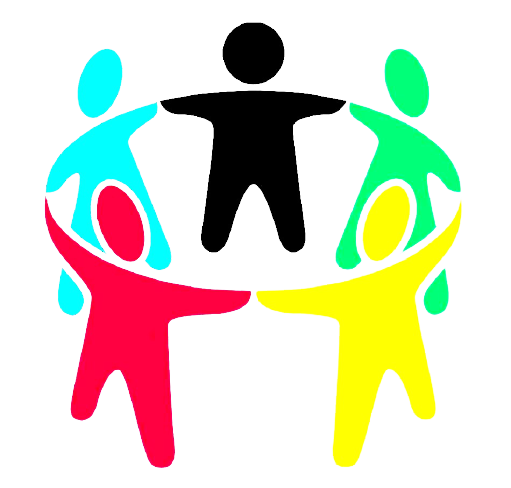 Instytut Żywności
i Żywienia
Kryteria żywieniowe - przykład
Majonez, sosy sałatkowe, marynaty, sosy winegret…
składniki, których obecność należy promować
sód
(mg/100 g
lub
100 ml)
Cukry
ogółem
(g/100g
lub 100ml)
Tłuszcze
nasycone
(g/100g
LUB 100 ml)
Wartość kaloryczna
(kcal/100 g
lub 100 ml)
 25% tłuszczu ogółem jest PUFA
 750
 5
 33% tłuszczu
ogółem jest SFA
(w tym TFA)
 607 kcal/100 g
lub
 566 kcal/100 ml
Produkty, które nie mogą być reklamowane przy audycjach dla dzieci
cukier i produkty
na bazie cukru
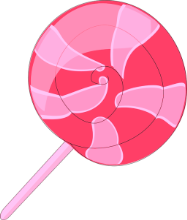 czekolada i wyroby czekoladowe
dżem lub marmolada
nieczekoladowe słodycze i inneprodukty cukrowe
napoje bezalkoholowe
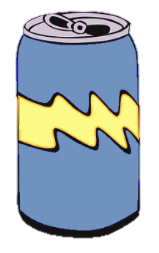 chipsy ziemniaczane
i przekąski na bazie ziemniaków,
w tym produkty z ciasta
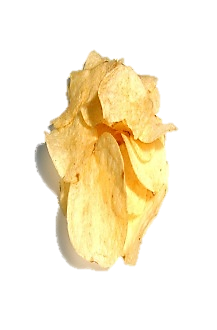 Raport 2020 - Co Było Analizowane?
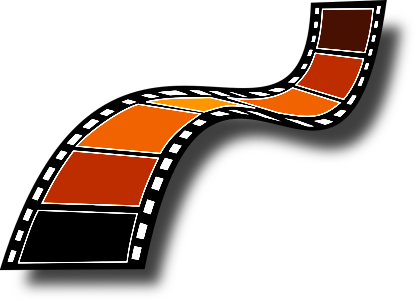 Przekazy reklamowe w programach dla dzieci oraz przy audycjach dla dzieci w programach uniwersalnych
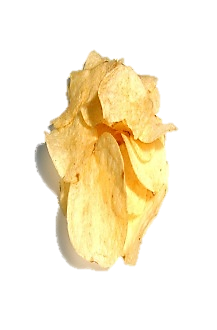 Sprawdzono obecność reklam produktów, które nie mogą być reklamowane przy audycjach dla dzieci
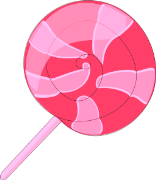 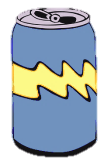 Źródłem informacji o reklamach były dane z badania widowni telewizyjnej Nielsen Audience Measurement
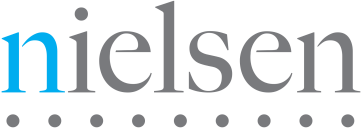 2020
I półrocze
2019
II półrocze
Przeanalizowano dwa sześciomiesięczne okresy:
Programy dla dzieci -    14 programów
Telewizja Polsat Sp. z o.o.
pozostali
Sygnatariusze porozumienia
Warner Media LLC
TVP S.A.
Polsat JimJam
Boomerang
Cartoon Network
TVP ABC
VIMN POLAND Sp. z o.o.
The Walt Disney Company LTD
Nickelodeon
Nicktoons
Nick Jr
Disney Channel
Disney Junior
Disney XD
Michał Winnicki
TOP KIDS
TOP KIDS JR
Canal+ Polska S.A.
MiniMini+
teleTOON+
Reklamy w Programach dla dzieci    -    14 programów
2019 II p. + 2020 I p.
Liczba reklam ogółem
łączny czas reklam
1 372 752
8 538 godz.
produkty żywnościowe 
liczba reklam
94 584
Porównanie – przeanalizowane okresy
Udział reklam żywności
w ogólnej liczbie reklam
[programy dla dzieci]
porozumienie
Porównanie    –   cukier i produkty na bazie cukru, liczba REKLAM
reklamy gorzkiej czekolady 70%
Brak reklam słodyCZY
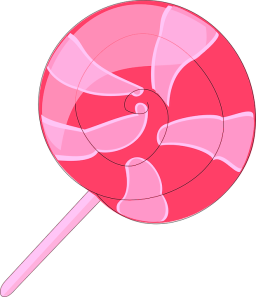 Porównanie    –    napoje bezalkoholowe, liczba REKLAM
Brak reklam napojów
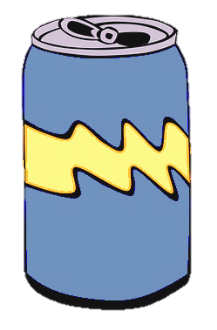 Porównanie    –    chipsy i słone przekąski
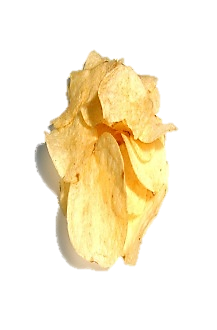 Brak reklam chipsów
i słonych przekąsek
ALE…
Promocja marek > promocja produktów
Wystarczy
dobrze zbudowana
świadomość marki
Można zareklamować produkt nie reklamując samego produktu.
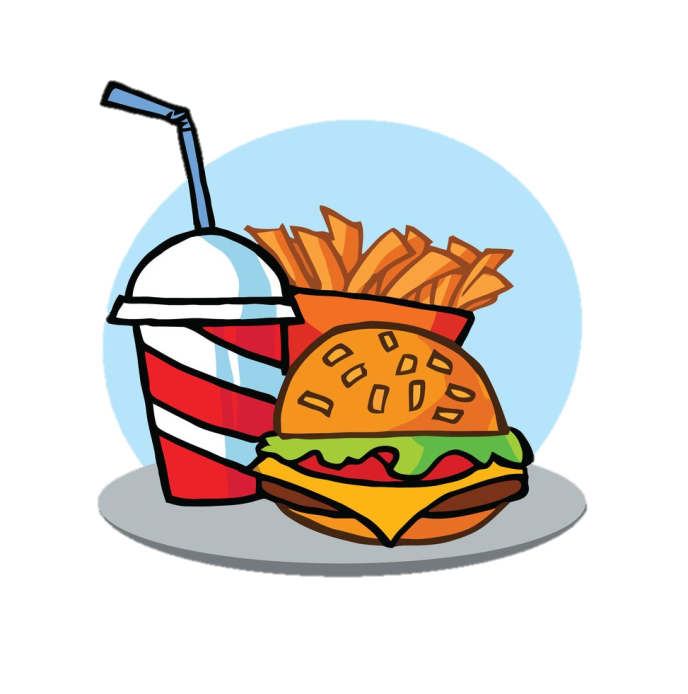 Marka kojarzona z jedzeniem fast-food

na początku lipca 2019 – ponad 100 tego typu reklam w programach dla dzieci.
Programy uniwersalne    -    9 programów
Telewizja Polsat Sp. z o.o.
Sygnatariusze porozumienia
TVP S.A.
Polsat
TV4
TV6
TVP1
TVP2
Telewizja Puls Sp. z o.o.
TV Puls
Puls2
TVN S.A.
TVN
TVN 7
Programy uniwersalne    -    9 programów
2019 II p. + 2020 I p.
liczba reklam ogółem
łączny czas reklam
1 504 937
8 710 godz.
produkty żywnościowe 
liczba reklam
658 160
Reklamy przy audycjach dla dzieci – programY uNIWERSalne
liczba audycji dla dzieci
podsumowanie – ochrona dzieci
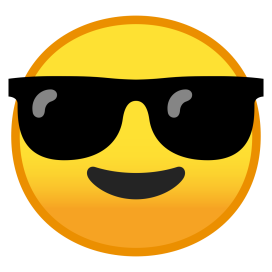 wolne od reklam słodyczy, słonych przekąsek i napojów
Programy dla dzieci
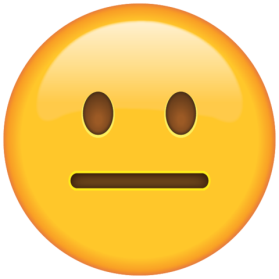 jest coś
jeszcze
do zrobienia
Audycje dla dzieci
w programach
uniwersalnych
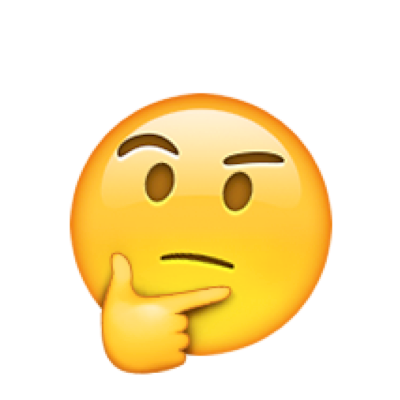 regulacje
Inne audycje
inne reklamy
zadanie dla rodziny
Dziękuję za Uwagę
dr Agnieszka Wąsowska, Dyrektor Departamentu Monitoringu Biura KRRiT
agnieszka.wasowska@krrit.gov.pl
Opracowanie prezentacji:
Monika Trochimczuk, Główny Specjalista w Departamencie Monitoringu Biura KRRiT, monika.trochimczuk@krrit.gov.pl
Rafał Świątek, Inspektor  w Departamencie Monitoringu Biura KRRiT, rafal.swiatek@krrit.gov.pl
Marek Krawczyk, Starszy Specjalista w Departamencie Monitoringu Biura KRRiT marek.krawczyk@krrit.gov.pl